Механизмы формирования копинг-стратегий у субъектов инклюзивного профессионального образования.
Семантика копинг-стратегии в обобщенном контексте
Копинг – стратегии – спектр когнитивных, поведенческих и эмоциональных действий индивида по выработке навыков совладающего поведения и устранения либо минимизации последствий стрессовой ситуации
Телеологический аспект понимания  копинг-стратегий в условиях инклюзивного образования
Копинг-статегии – достижение результирующего уровня адаптации, позволяющей реализовать совокупность приемов и способов для обеспечения совокупности следующих целей:

      А) создания универсального дизайна;

      Б) формирования позитивной социальной идентичности всех субъектов инклюзивного профессионального образования;

      В) трансформации возможных форм социальной полезности нетипичных индивидов для местного сообщества
Технологические ориентиры при реализации копинг-стратегий субъектов инклюзивного профессионального образования
1.Устранение ригидности и шаблонности действий
2. Устранение
влияния «социальных ножниц»
4.Повышение мотивации
3.Равномерность развития всех психических функций
Условия успешной реализации копинг-механизмов в инклюзивном профессиональном образовании
Поведенческие копинг-стратегии
Диалектичес-кие копинг-ресурсы
Виды копинг-поведения (Р. Лазарус, С. Фолкман)
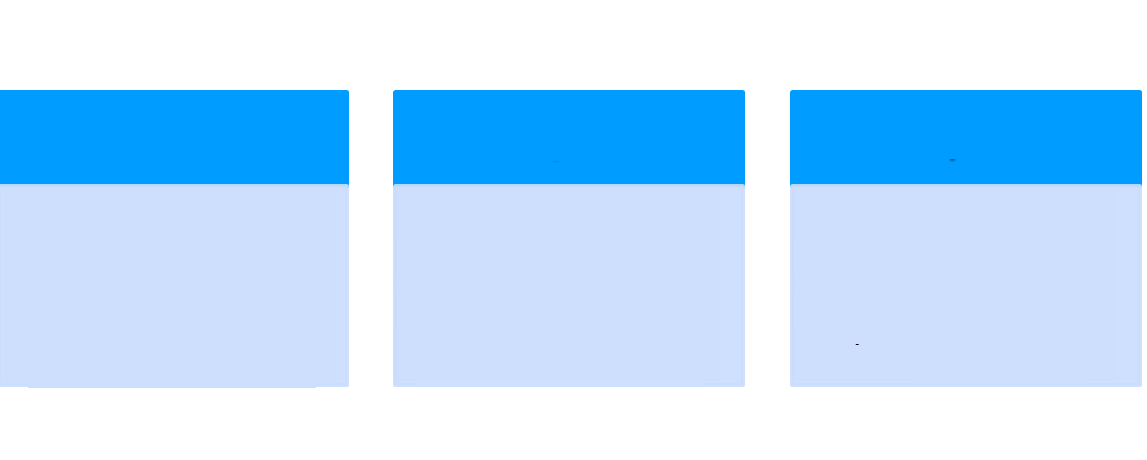 Рефлексия
Эскапизм
Поиск
Конфронтационное

Отчуждающее

Дистанцирование
Аналитическое

Перцептивное

Контролирующее
Проблемно-ориентированное

Принимающее

Поддерживающее
Виды копинг-ресурсов
Инклюзивное образование базируется на ряде ресурсов
Ресурсы
Эмпатия
Я-концепция
Аффилиация
Локус-контроль
Когнитивные характеристики
Механизмы развития копинг-поведения субъектов инклюзивного профессионального образования
Механизм (часть 1)
Механизмы (часть 2)
Экспозиция;

 создание ситуаций успешности; 

построение системы дуального обучения;

Опора на множественную интеллигентность;
Диссеминация условности  нормализации; 

Диалектика субъектов инклюзии; 

 реализация бифуркационного выбора;

экспертиза и мониторинг жизненного маршрута выпускника с инвалидностью и ОВЗ .
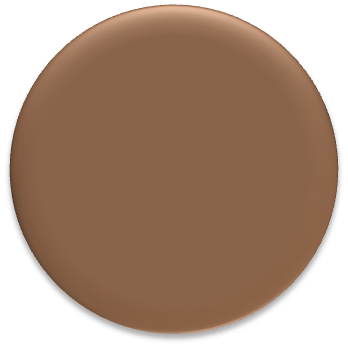 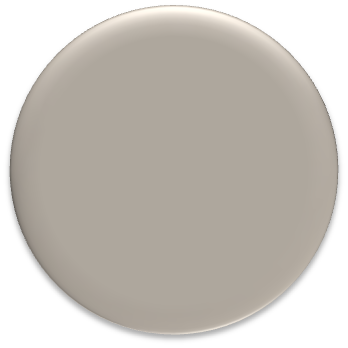 Систем-ность
Постоян-ство
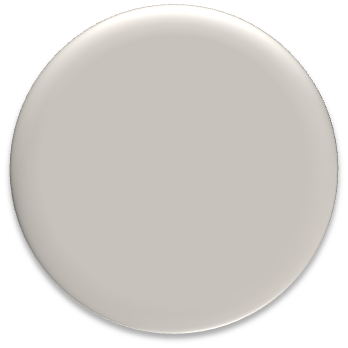 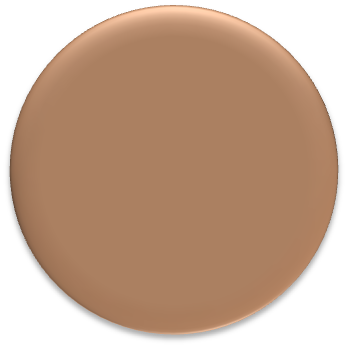 Средовая обуслов-ленность
Взаимо-дополняемость
Характеристики качества реализуемых механизмов формирования копинг-стратегий в системе инклюзивного СПО  (часть 1)
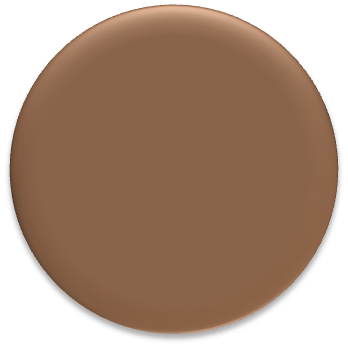 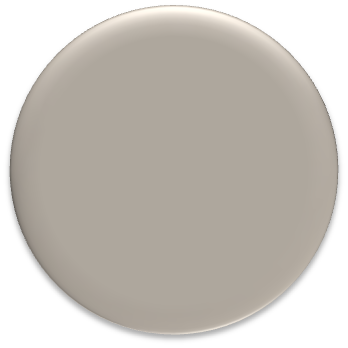 Личност-ная культура
Внутрен-няя готов-ность
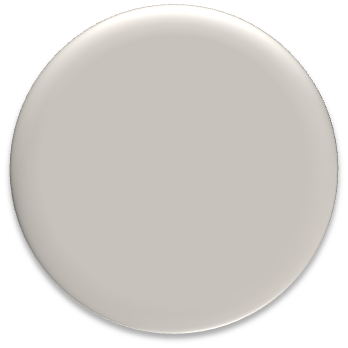 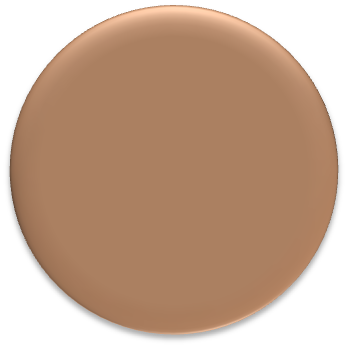 Ориента-ция на перспек-тивы
Межведоствен-ность
Характеристики качества реализуемых механизмов формирования копинг-стратегий  в системе инклюзивного СПО (часть 2)
Процесс формирования механизмов по развитию копинг-поведения в системе инклюзивного СПО
Реализация проекта
Составле-ние проекта решения
Выработка путей решения
Презента-ция проблемы
4
3
2
1